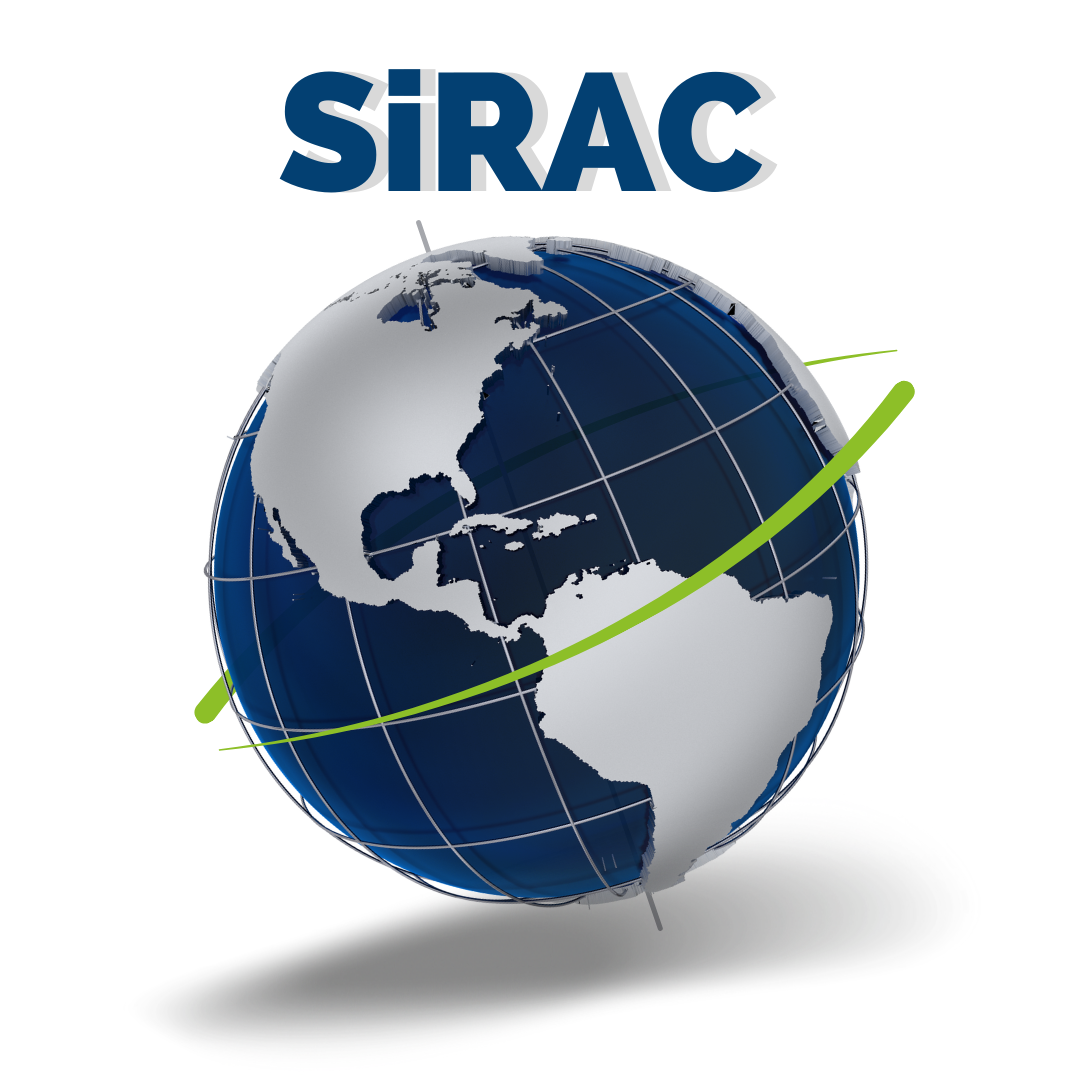 II Simpósio Regional de Agrimensura e Cartografia
“Ampliando os horizontes e discutindo o futuro da geoinformação e do cadastro territorial do Brasil”
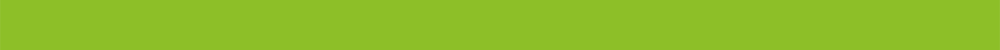 TÍTULO DO TRABALHO
Autores/Coautores
Realização:


Curso de Engenharia de Agrimensura e Cartográfica - Campus Monte Carmelo
22 a 24 de novembro de 2021
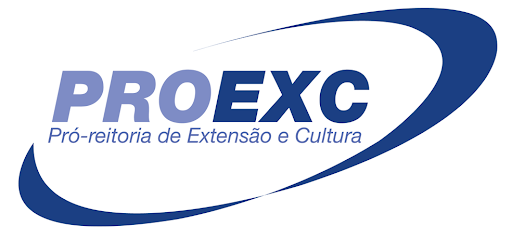 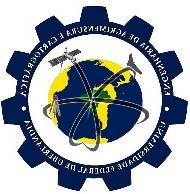 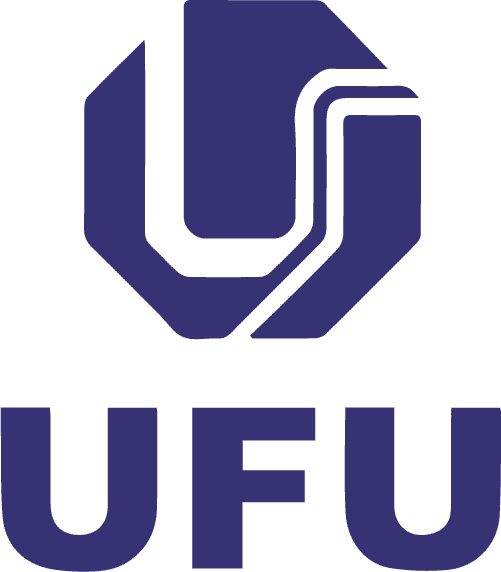 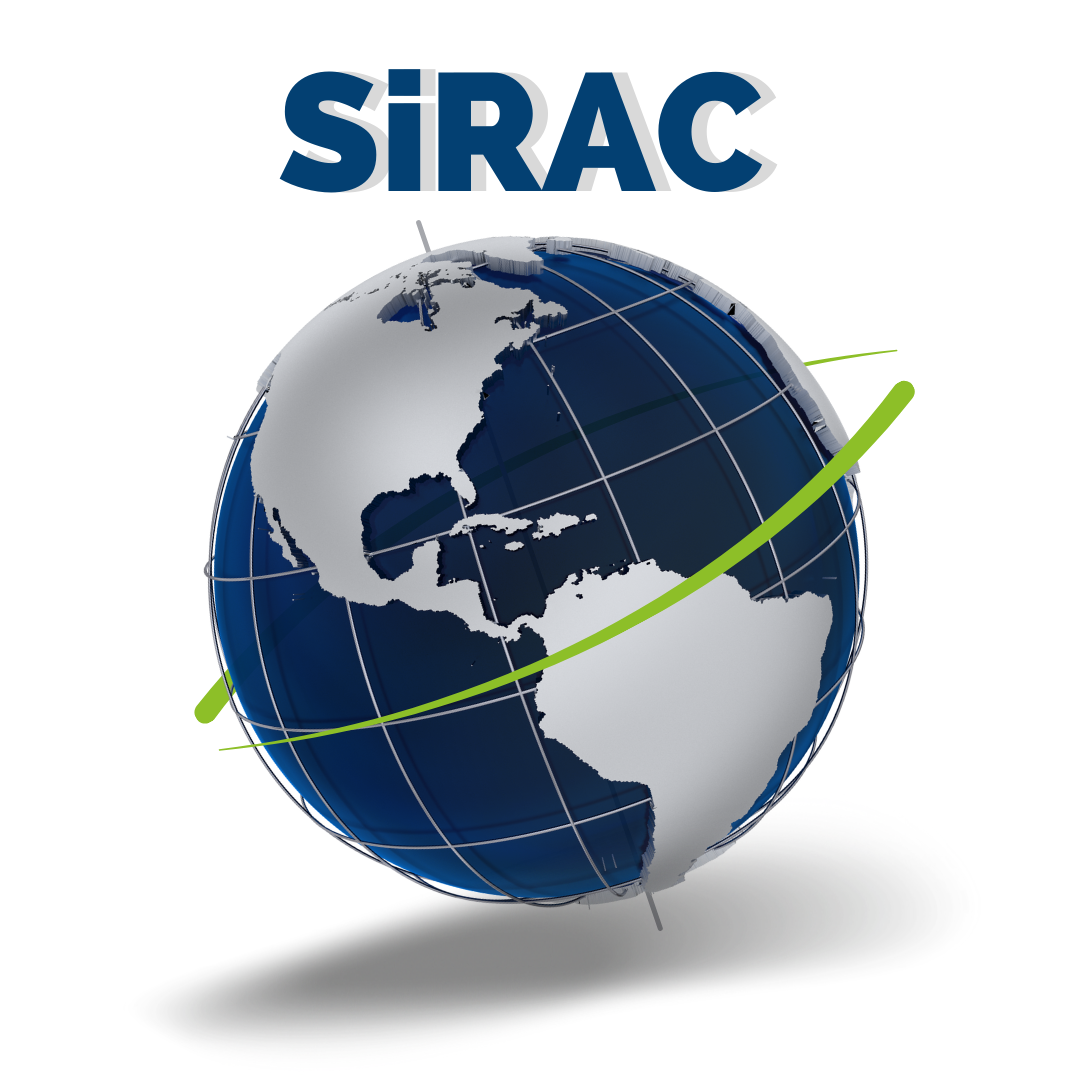 II Simpósio Regional de Agrimensura e Cartografia
“Ampliando os horizontes e discutindo o futuro da geoinformação e do cadastro territorial do Brasil”
INSTRUÇÕES
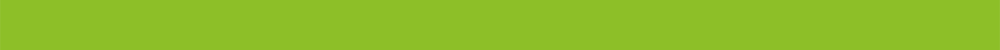 Slide do título: usar fonte Arial, tamanho 30, cor branco, para o TÍTULO DO TRABALHO, fonte Arial, tamanho 20, cor branco, para os nomes dos Autores/Coautores;

Demais slides: usar fonte Arial, tamanho 28, cor branco, para o título das seções (INTRODUÇÃO, MATERIAL E MÉTODOS, etc.), e fonte Arial, tamanho 20, cor azul, para o corpo do texto.
TÍTULO DA APRESENTAÇÃO